NSO Thermal Study349 channel 5mm DM
Jeffrey Cavaco
September 31, 2009
Weather Data Analysis
Actual weather data sent by Kit Richards on 9/25/2009
Note peak flux is 50% greater than specification
2
Weather Data Analysis
Convection coefficient of 5 W/(m^2.K), 18°C bulk temperature
One face of bezel cooled to 17°C during entire cycle
Facesheet heats to 19°C peek temperature
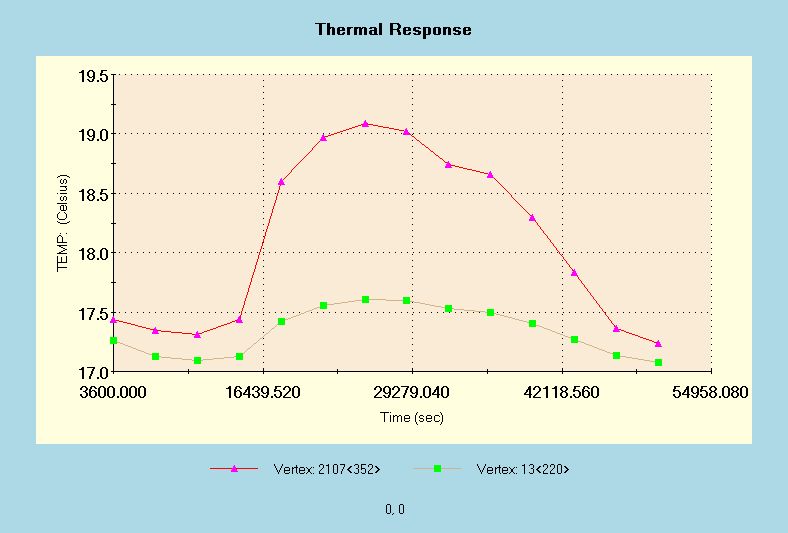 Facesheet
Base
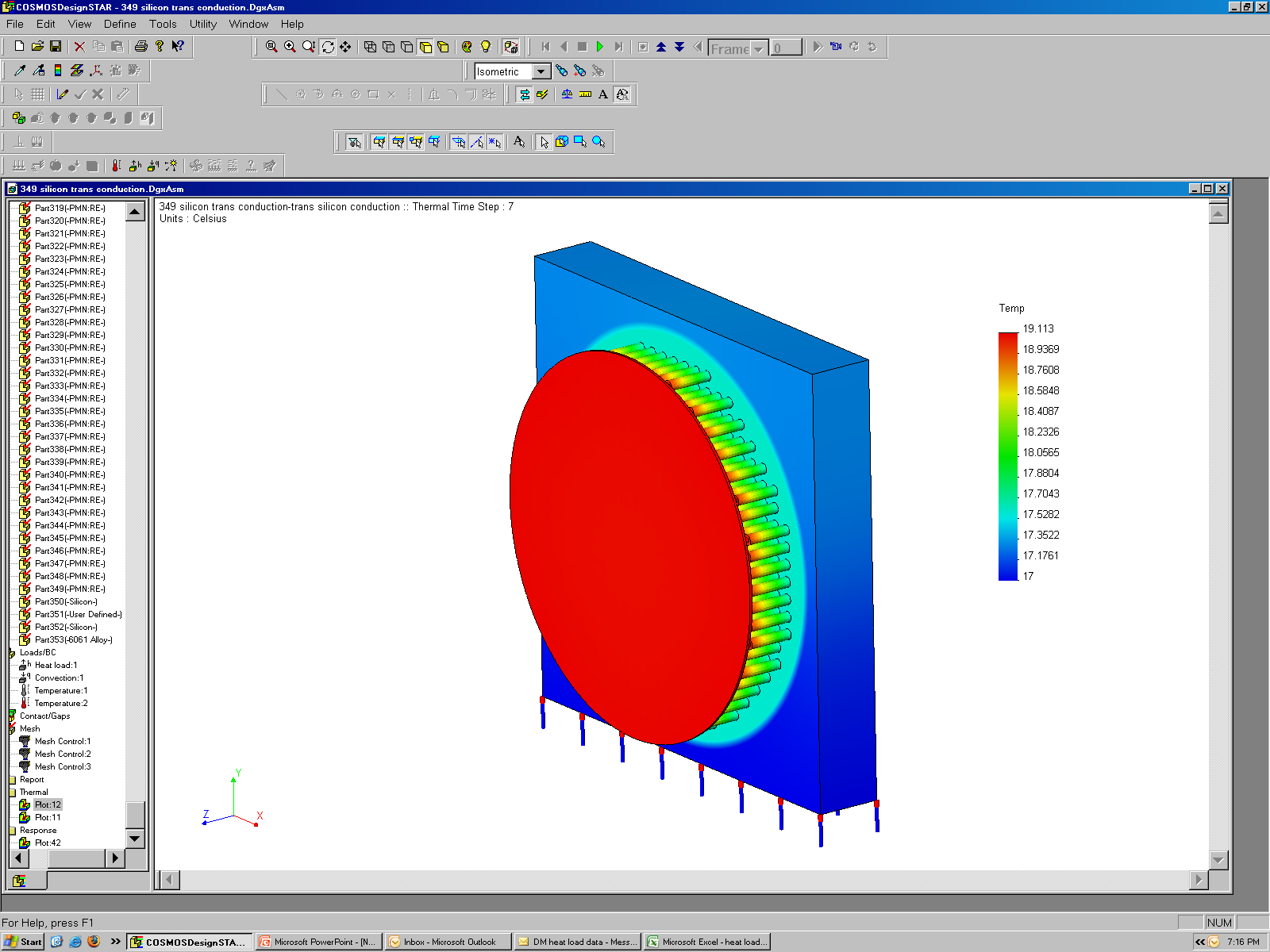 3
Weather Data AnalysisThermal Distortion and Correctability
Thermal Distortion
Actuated Surface
Residual Error
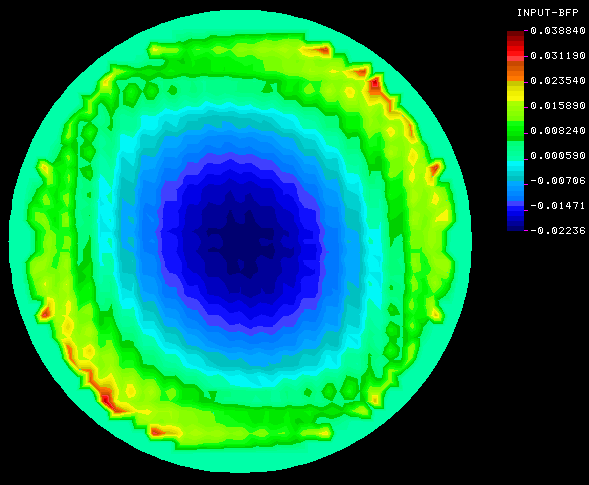 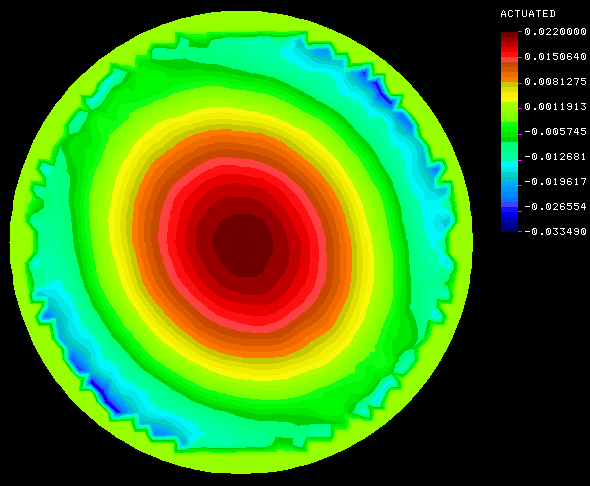 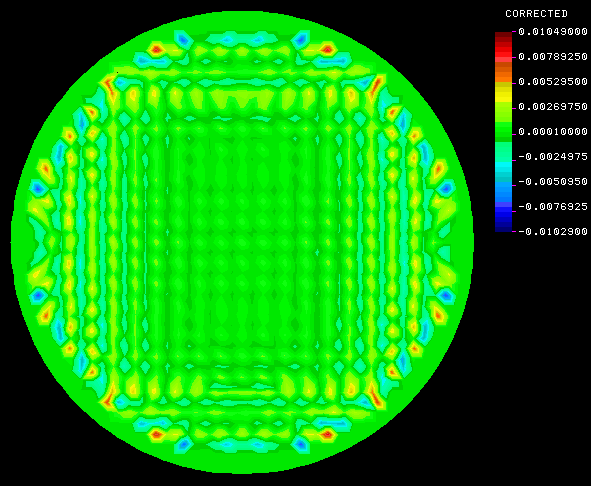 61nm PV
12nm rms
21nm PV
2nm rms
4
Zernike Decomposition
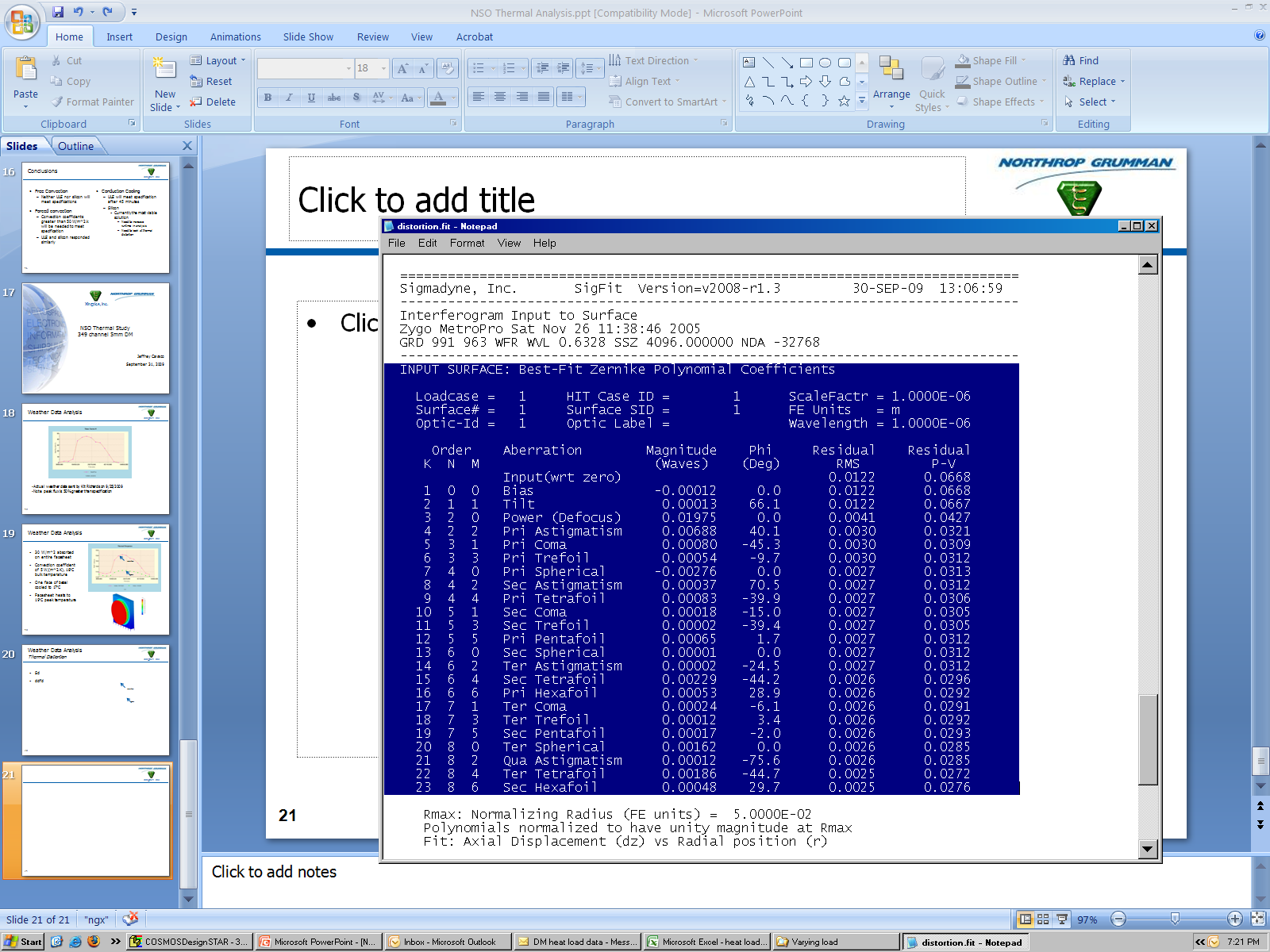 5
Step Function Analysis
Profile
1 hour at 50 W/m^2
1 hour at 0 W/m^2
1 hour at 50 W/m^2
6
Step Function Thermal Analysis
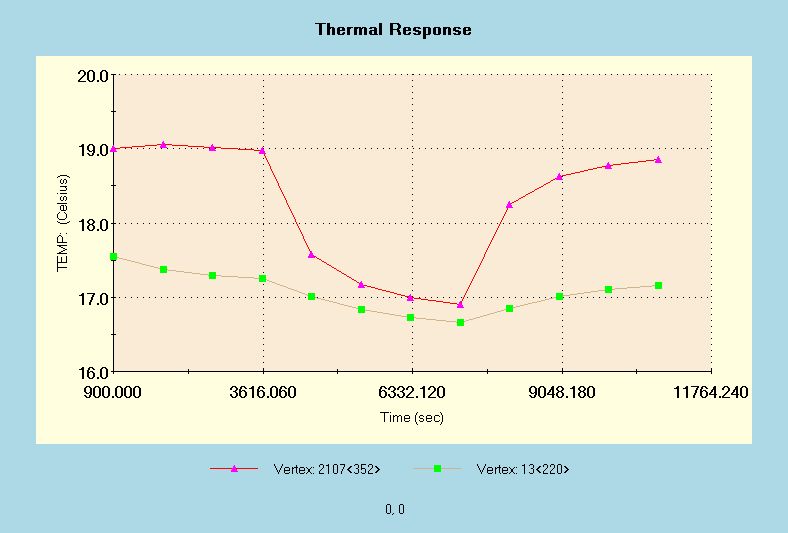 Convection coefficient of 5 W/(m^2.K), 18°C bulk temperature
One face of bezel cooled to 16.5°C during entire cycle
Facesheet heats to 19°C peek temperature
Facesheet
Base
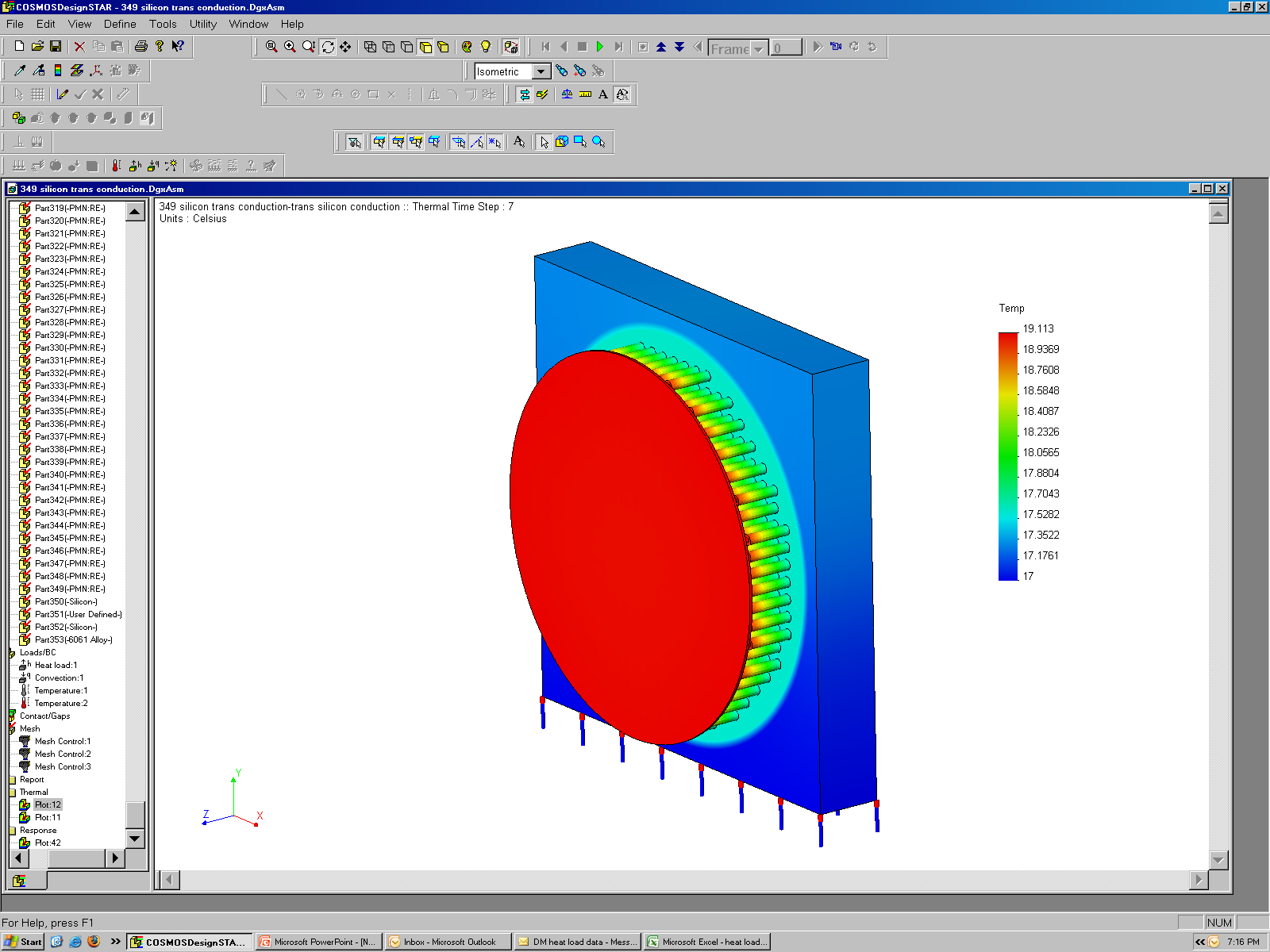 7
Step Function AnalysisThermal Distortion at 1 hour
Thermal Distortion
Actuated Surface
Residual Error
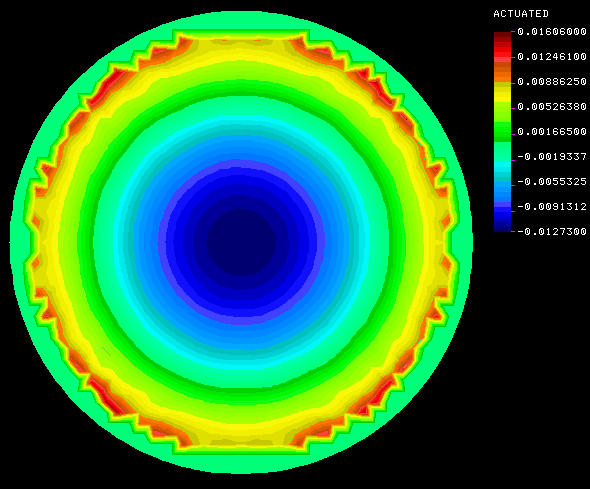 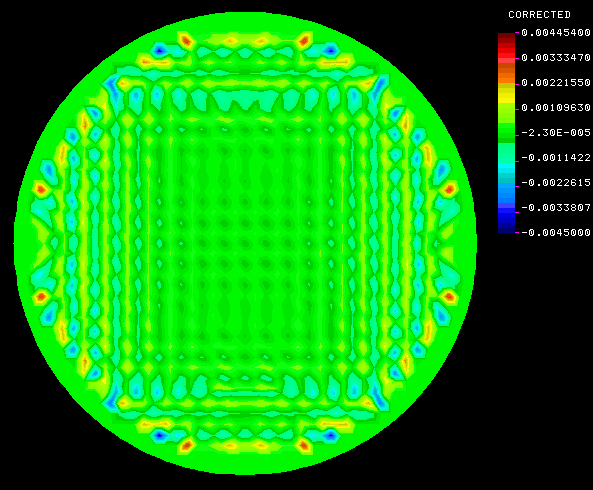 31nm PV
7nm rms
9nm PV
1nm rms
8
Zernike Decomposition
9
Step Function 2 Analysis
Profile
1 hour at 0 W/m^2
1 hour at 50 W/m^2
1 hour at 0 W/m^2
10
Step Function 2 Thermal Analysis
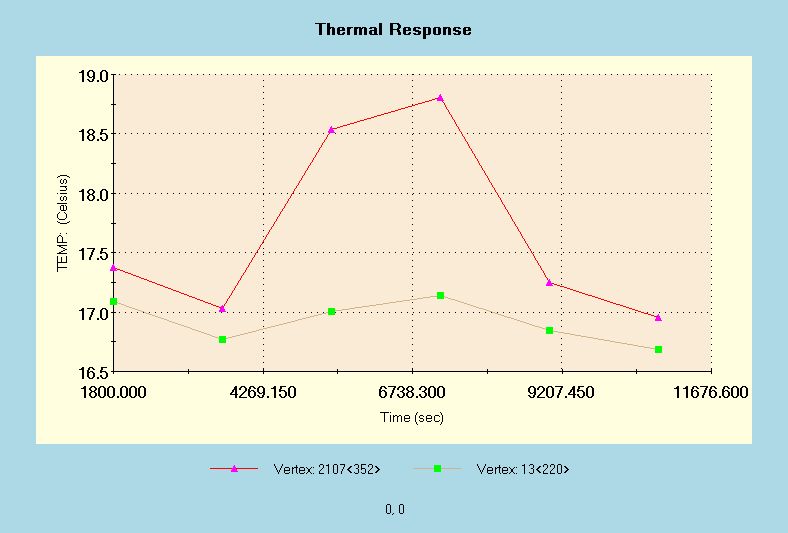 Convection coefficient of 5 W/(m^2.K), 18°C bulk temperature
One face of bezel cooled to 16.5°C during entire cycle
Facesheet heats to 18.8°C peek temperature
Facesheet
Base
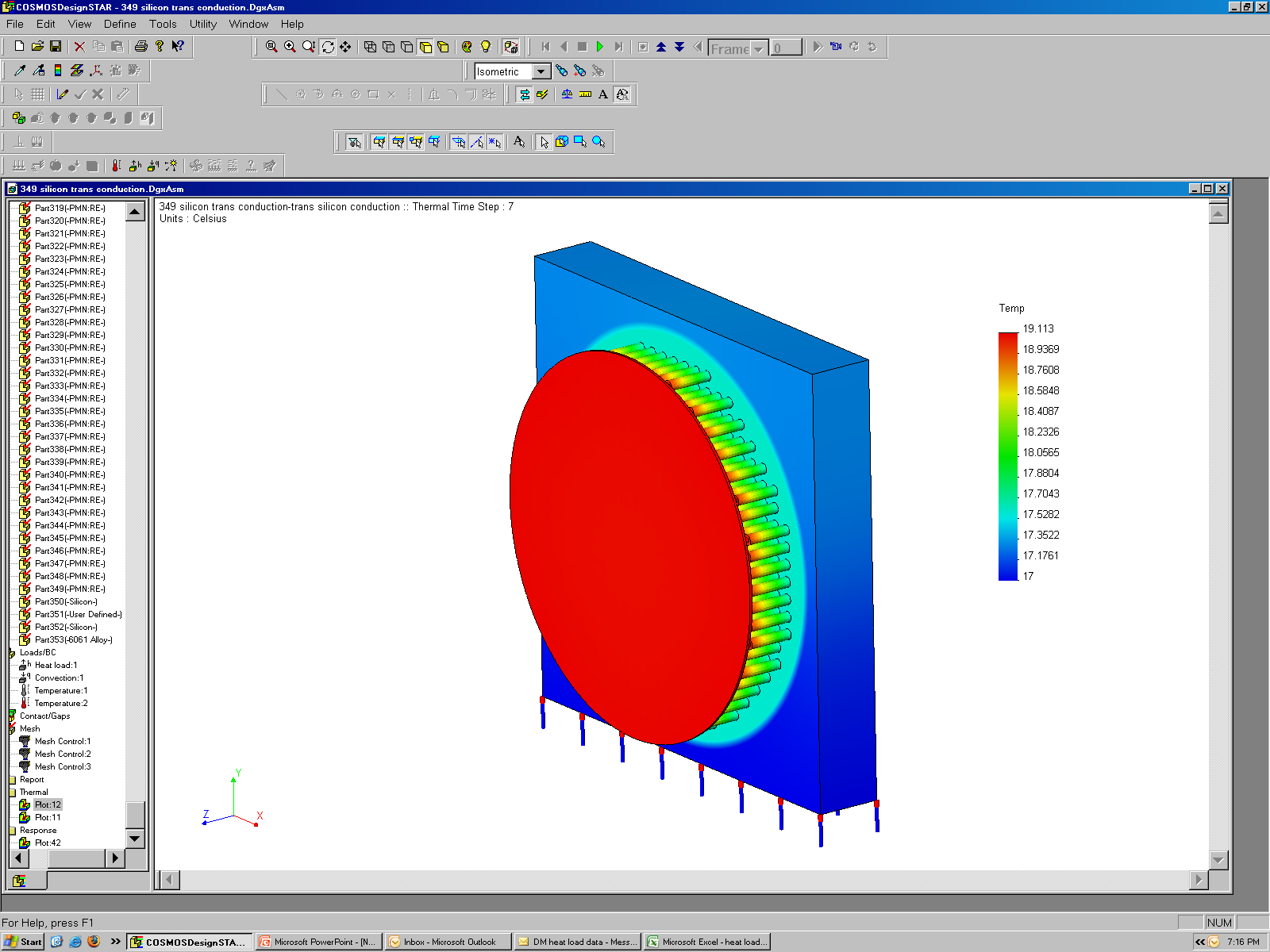 11